Over 40 GHz Traveling-Wave Electroabsorption Modulator Based on Hybrid Silicon Platform
Yongbo Tang1,2,3*, Hui-Wen Chen1,  Jonathan D. Peters1, Urban Westergren2,3 and John E. Bowers1
1Dept. of Electrical and Computer Engineering, UC Santa Barbara, USA
2, JORCEP, Zhejiang University, China
3, School of information and communication technology, KTH, Sweden
ytang@ece.ucsb.edu 

Supported by DARPA MTO CIPHER PICO project (Scott Rodgers) and Intel
1
[Speaker Notes: Thank you for the chair’s nice introduction. I am Yongbo Tang. I will talk about our work on high speed traveling-wave electroabsorption modulator based on hybrid silicon platform.]
Outline
Review of silicon and III-V modulators
Hybrid silicon platform and hybrid modulators
Performance of hybrid silicon TW-EAM
Loss, static extinction ratio
Bandwidth, chirp
Eye diagram
Summary and future work
2
Silicon modulator/III-V modulator
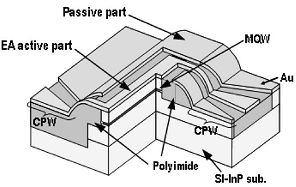 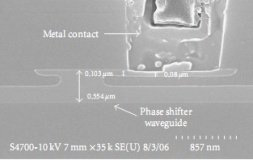 NTT, 2006
Carrier depletion-based MZM
Intel 2008,
TW-EAM
NTT, 2008
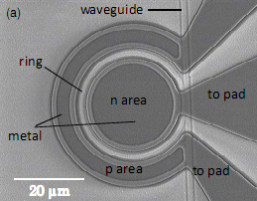 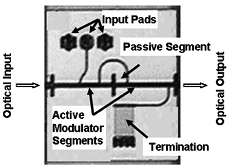 This work
KTH, 2008
Microring Si Modulator
Kotura 2009
KTH, 2010
Kotura 2008
Segmented EAM
KTH, 2008
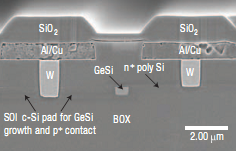 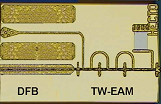 Intel, 2008
MIT 2008
GeSi EAM
MIT 2008
Segmented EML
KTH, 2010
Only the work reported after 2004 is included.
3
[Speaker Notes: Let us see the recent progress of integrated modulators first. Here, x axis is the bandwidth, related to the high speed performance. Y axis is the Extinction ratio over driving voltage swing, which covers the tradeoff between them. As we all known, silicon is not a good material for high speed and efficient modulation. In the last five years, remarkable achievement has been reached based on carrier dispersion effect or EA effect in GeSi material. However, if compared with the report of the III-V modulators, those progresses are still trivial, althougt great effort is devoted. So here comes a basic idea, is that possible to transfer the state of the art modulation technique to the silicon platform.]
Hybrid Silicon Platform
Silicon photonics (Silicon substrate)
Good for Passive functionality (high index contrast)
Legacy (CMOS process, foundry etc) from microelectronics
III-V platform (InP substrate)
Mature technique for active functionalities (Laser, detector etc)
Hybrid silicon platform
Complete photonic functionalities
Reduced coupling interfaces
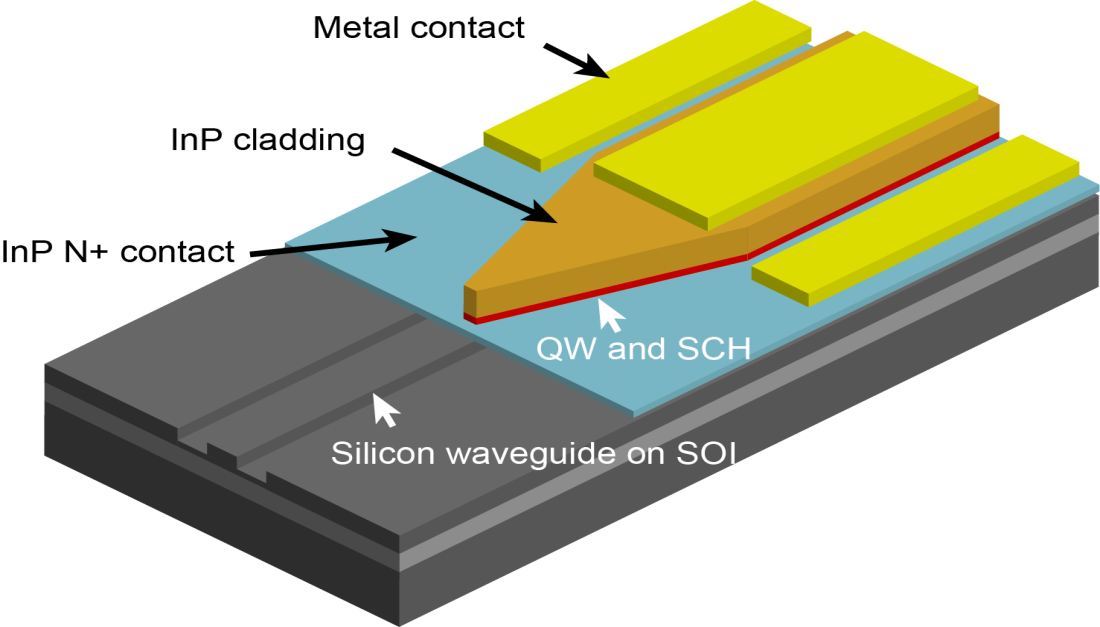 4
[Speaker Notes: A promising solution is the hybrid silicon platform. We know that silicon photonics is really attractive. One thing is that it is such a good material for passive funcitonality. For example, the high index contrast enables very compact design and high volume per wafer. Another thing is that it can have lots of resouces from microelectronics. For the III-V platform, mainly based on InP substrate, we can have mature technique for active functionalities. Most commersial product of laser, detector are based on this technique. Once we combine the two material systems together, the hybrid silicon platform can have complete photonics circuit]
Hybrid silicon modulator
NTT, 2006
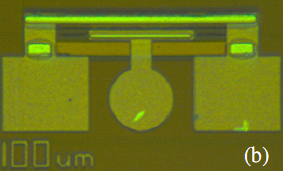 Lumped EAM
2008
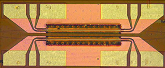 CPW MZM
2008
This work
KTH, 2008
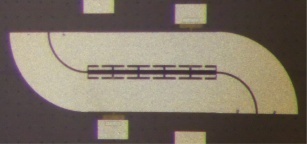 KTH, 2010
Kotura 2008
Slot MZM
2009, 2010(OWQ5)
Intel, 2008
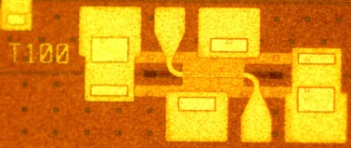 MIT 2008
TW-EAM
2010. This work
5
[Speaker Notes: III-V: 
strong QCSE/Franz-keldysh EA effect
Pockels, Kerr, Plasma dispersion effect


Si:
Plasma dispersion 
GeSi:
QCSE/Franz-keldysh EA effect]
TW-EAM Device Structure
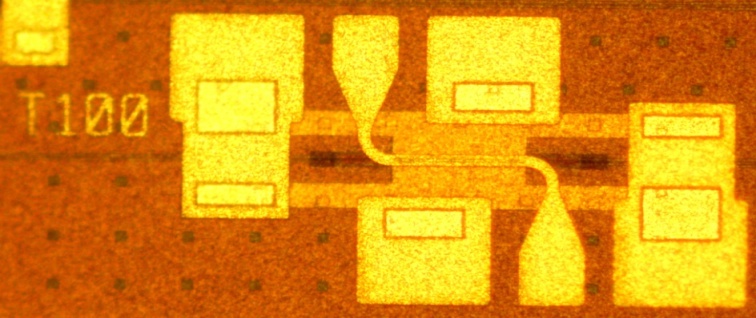 240μm
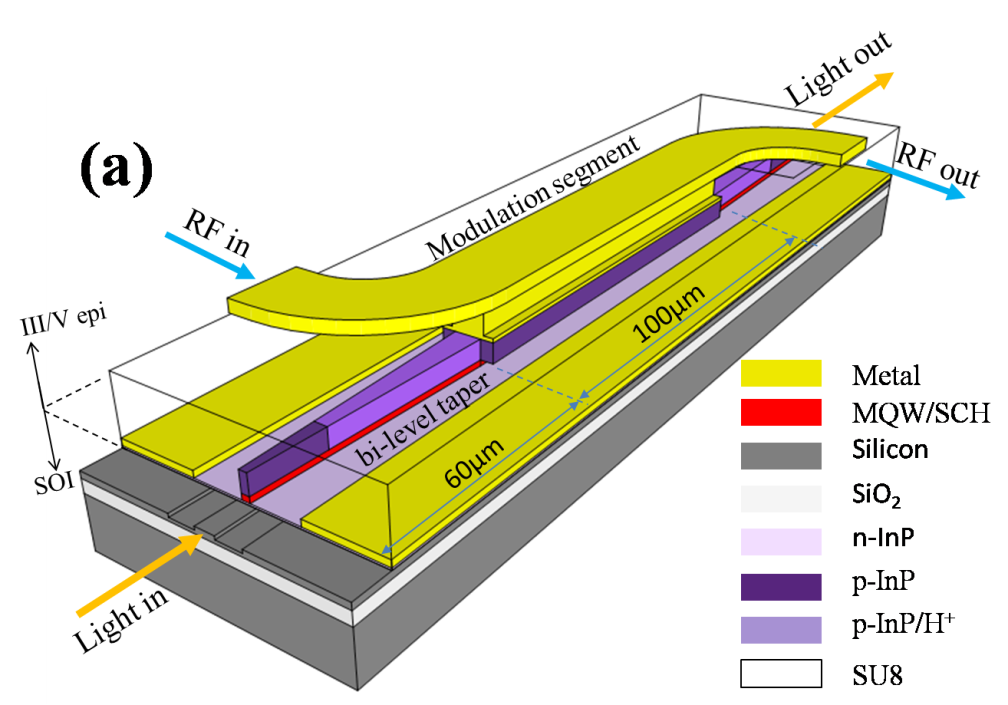 430μm
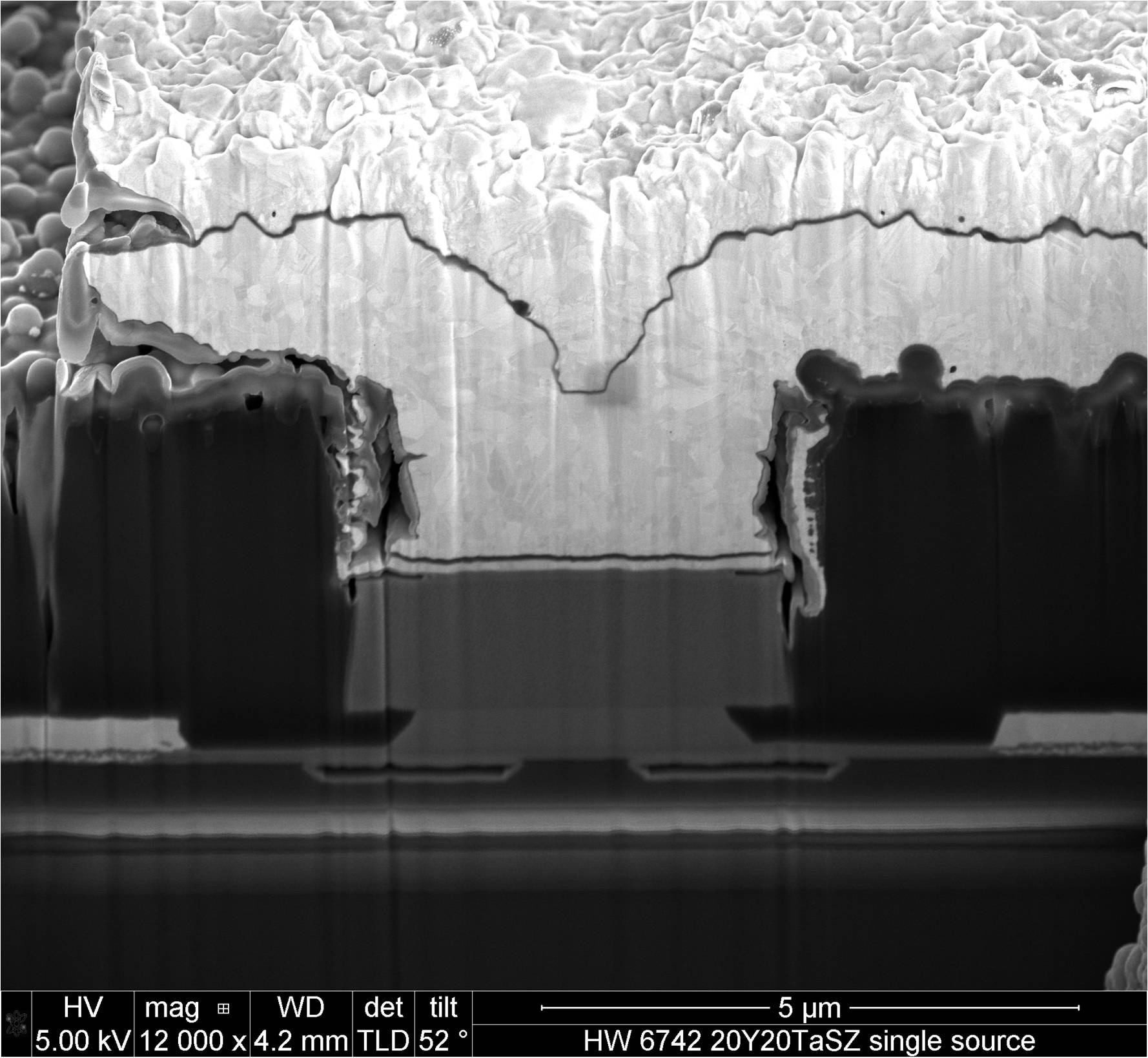 Cross-section
Top-view
Traveling-wave electrode with a 50Ω teminator.
 Elimination of the tapers’ electrical influence by H+implatation
Under-etching is applied to reduce the intrinsic capacitance
 Footprint: 240 x 430μm
6
From lumped to Traveling-Wave
RF in
RF
light
light
RF out
Traveling-Wave
Lumped
7
[Speaker Notes: The major revision is that we use traveling-wave electrode to replace the previous lumped design. Here I show the equivelent circuits for the two electrode configurations. For a short modulator, the bandwidth is mainly related to the RC. While, for the traveling-wave, the bigger item ralted to the source impedance is removed. That means at least a double of the bandwidth.]
Device Loss
I2
I1
P1
P2
EAM1
EAM2
100 μm
60 μm
Loss
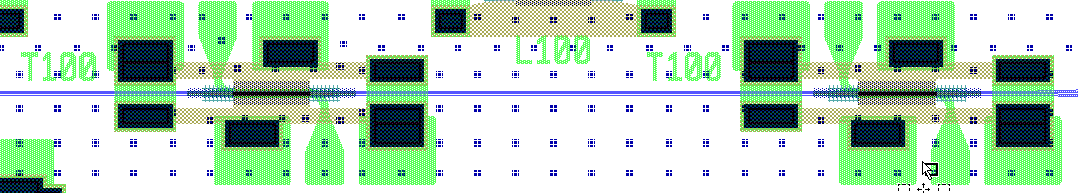 Unbiased Loss: 5dB @1550nm
ER: >11dB/2V @1550nm
Pin = ~3dBm
8
[Speaker Notes: Let’s see the device loss first. We use cascaded EAMs to get the device loss. The photocurrent from the EAM is proptional to the input optical power. Hence, we can roughtly evaluate the device loss by using this formula.]
E/O Measurement
Bias = -3V
3dB bandwidth: ~43 GHz
Electrical Reflection: <-10 dB till 30 GHz
9
Chirp
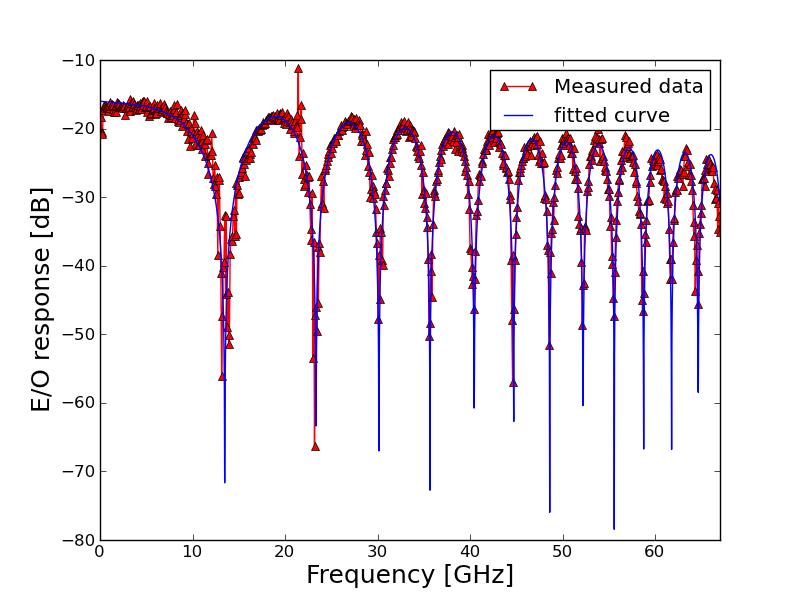 Bias = -3V
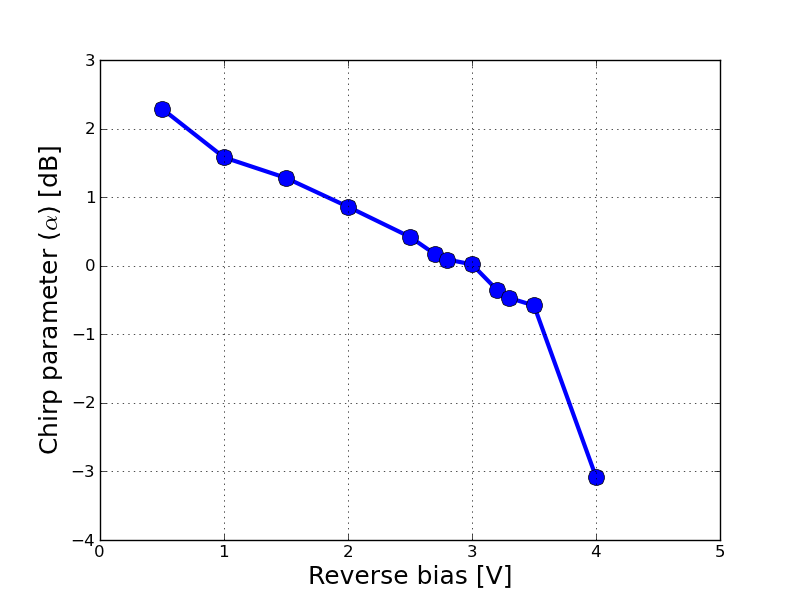 Chirp-free operation
27.92 km  SMF is used for the testing
F. Devaux, Y. Sorel, and J. F. Kerdiles, J. Lightw. Technol. 11(13), 1937-1940 (1993).
10
Large signal performance
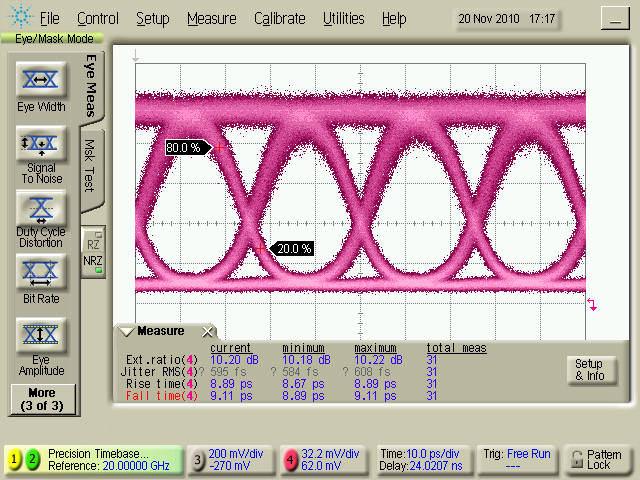 Bitrate: 40 Gb/s
Dyn. ER: 10.2 dB
Vpp: 2 V
20ps
231-1, PRBS, NRZ, bias=-3V
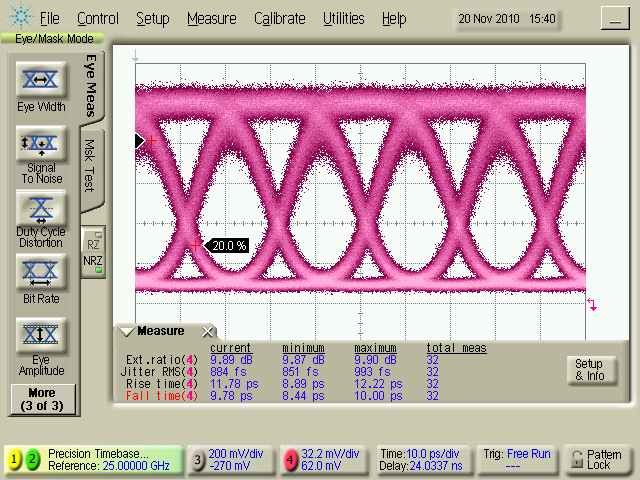 Bitrate:50 Gb/s
Dyn. ER: 9.8 dB
Vpp: 2 V
20ps
231-1, PRBS, NRZ, bias=-3V
11
Summary
We have demostrated hybrid silicon TW-EAM. So far as we known, it is the world’s fastest modulator on silicon substrate.
The paper including detailed demonstration has been submitted to optical express
12
Future Work
Toward high speed, energy-efficient Electroabsorption modulated laser (array)
12.5Gb/s
100 Gb/s
λ1
λ1
12.5Gb/s
25 Gb/s
λ1
Silicon region
λ1
λ2
100 Gb/s
Hybrid region
.
.
.
.
.
.
12.5Gb/s
λ2
25 Gb/s
λ2
100Gb/s
λ
λ3
λ3
25 Gb/s
Modulator
Laser
100 Gb/s
λ3
1x100 Gb/s EML
λ4
λ4
25 Gb/s
λ4
100 Gb/s
4x25 Gb/s EML array
Tb/s Transmitter Module
13
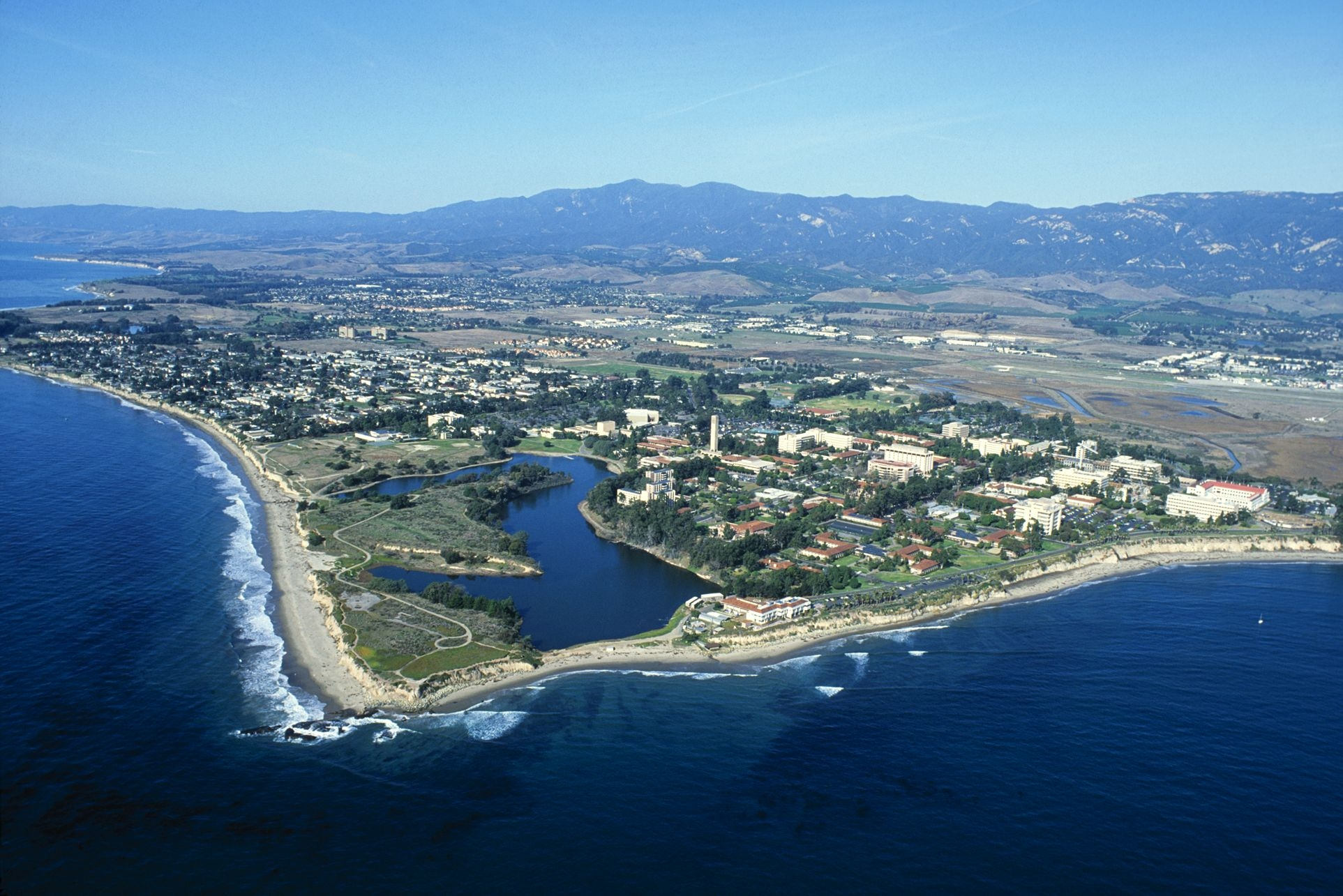 Thank you
14
Backup
15
Loss measurement/derivation
I2
I1
P’1
P’2
P1
P2
EAM1
EAM2
Loss
Note: It is an approxmiate method to evaluate the loss of EAM since  power dependent absorption will lead to certain deviation;
16
Absorption change by quantum Stark effect
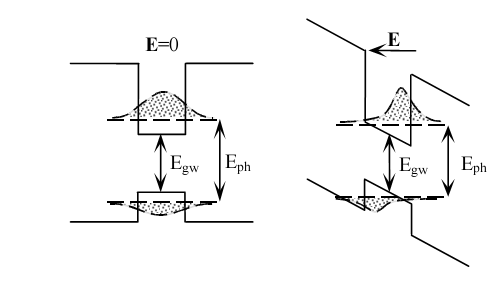 Absorption in QW:
sharp absorption edge
strong electron interaction
Quantum Stark effect:
red shift of absorption peak
change of electron-hole overlapping
17
Electrical parameters of modulator segment
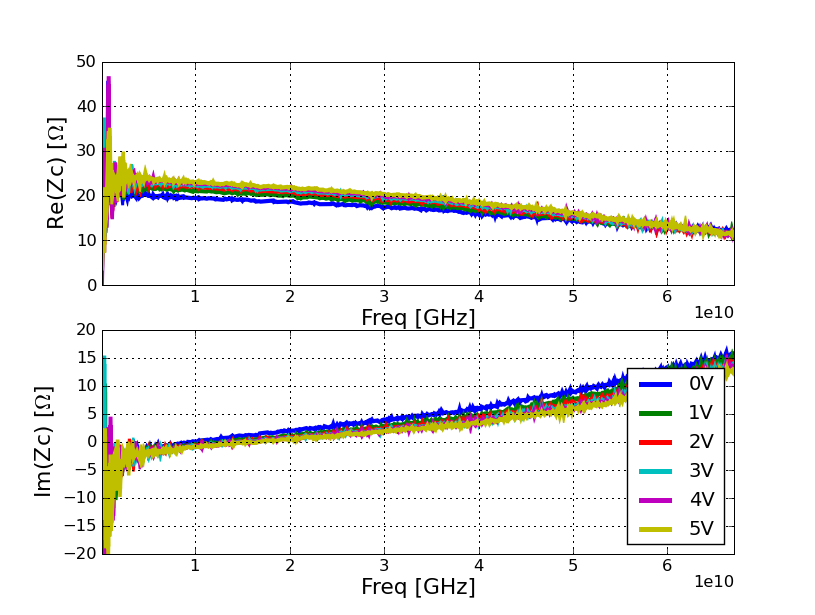 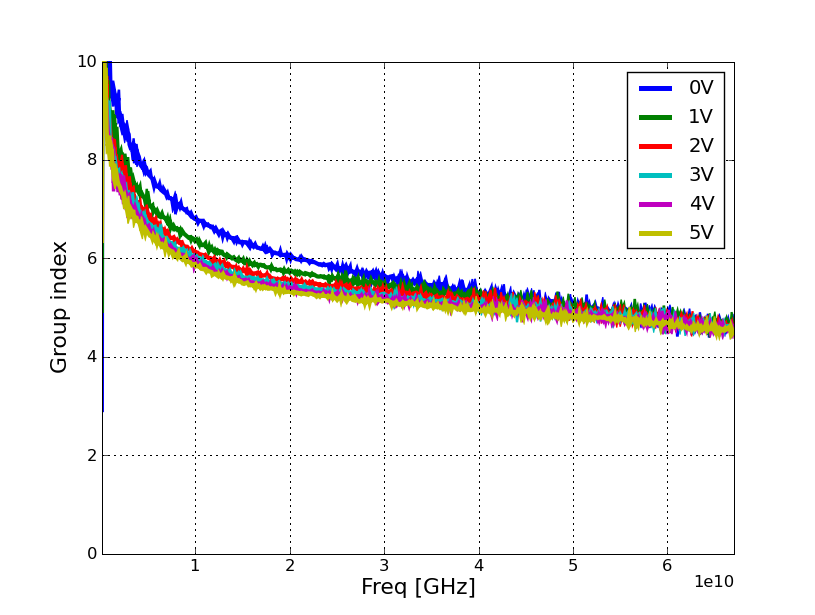 Zc ~20Ω
n: 5~6
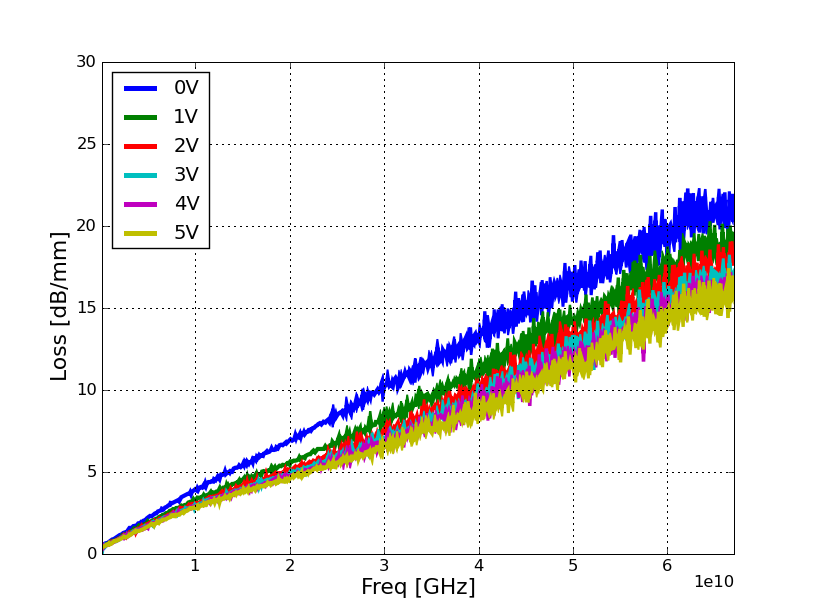 Smaller C due to depletion